Formation des formateur(trice)s au maintien de la paix des Nations Unies
Module
4
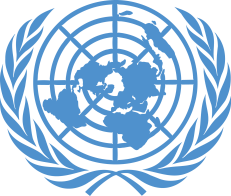 Concevoir un cours
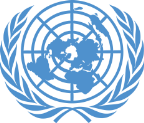 Intérêt 

Il est essentiel de bien élaborer les cours, avec méthode, pour atteindre les objectifs de la formation 
Les cours doivent être adaptés aux besoins du public cible
Formation des formateur(trice)s au maintien de la paix
1
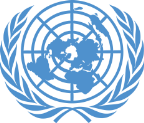 Objectifs d’apprentissage du module 4 

Les apprenant(e)s seront capables de : 
Concevoir des activités de formation avec une séquence d’apprentissage logique pour atteindre les objectifs d’apprentissage et répondre aux besoins du public visé 
Intégrer les éléments du modèle BOPPPS dans leurs plans de cours 
Incorporer des approches/méthodes d’enseignement conçues pour répondre à une variété de styles d’apprentissage
Formation des formateur(trice)s au maintien de la paix
2
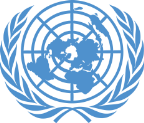 Aperçu du cours 

Conception d’un cours : séquence, déroulement et méthode 
Styles d’apprentissage : visuel, auditif, kinesthésique 
Le modèle BOPPPS
Formation des formateur(trice)s au maintien de la paix
3
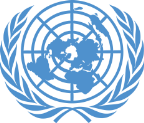 Conception d’un cours : Séquence, déroulement et méthode
Stratégies de séquençage du contenu : 
Ordre d’exécution des tâches 
Du plus simple au plus complexe 
Séquence prioritaire 
Du connu à l’inconnu
Formation des formateur(trice)s au maintien de la paix
4
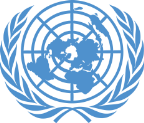 Conception d’un cours : Séquence
Stratégies de séquençage du contenu (suite) : 
Zoom 
Relation de dépendance 
Relation de soutien 
Cause à effet
Formation des formateur(trice)s au maintien de la paix
5
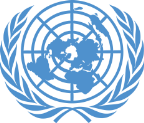 Conception d’un cours : Déroulement
La gestion du temps est primordiale pour s’assurer que les objectifs d’apprentissage sont atteints à la fin de la formation. 
Tenez compte des éléments suivants : 
Sujets prioritaires 
Complexité 
Pauses 
Flexibilité 
Introductions
Formation des formateur(trice)s au maintien de la paix
6
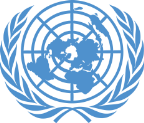 Conception d’un cours : Méthode
Au moment de choisir la méthode à utiliser, gardez à l’esprit les éléments suivants : 
Objectifs d’apprentissage 
Analyse du public cible 
Principes de l’apprentissage des adultes
Formation des formateur(trice)s au maintien de la paix
7
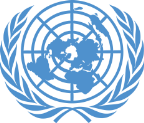 Conception d’un cours : Méthode
Lors de l’examen des objectifs d’apprentissage, posez-vous les questions suivantes : 
Quels sont les objectifs d’apprentissage ? 
La formation a-t-elle pour objectif d’améliorer les connaissances, les compétences ou les attitudes ? 
Quel niveau de complexité la formation vise-t-elle à atteindre ?
Formation des formateur(trice)s au maintien de la paix
8
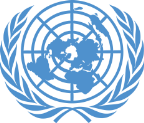 Conception d’un cours : Méthode
Lors de l’analyse du public cible, posez-vous les questions suivantes : 
Que savez-vous de votre public cible ? 
Comment pouvez-vous répondre à ses besoins ? 
Combien de participant(e)s/animateur(trice)s y aura-t-il ? 
Contraintes culturelles ou linguistiques 
Espace et technologies 
Grades 
Expériences et formations préalables
Formation des formateur(trice)s au maintien de la paix
9
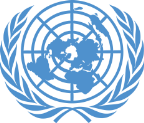 II. Styles d’apprentissage
Les individus apprennent différemment et préfèrent des méthodes ou des styles différents. Essayez d’intégrer plusieurs styles d’apprentissage dans vous cours et activités.
Formation des formateur(trice)s au maintien de la paix
10
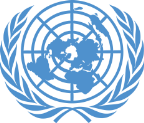 Exemples : 
Matériel écrit ou feuillets d’information 
Aides visuelles (ex. : graphiques, tableaux, diapositives, photos, vidéos, etc.) 
Jeux de rôle, démonstrations, visites de terrain/d’étude 
Tableaux-papier à feuilles mobiles, papillons 
Couleurs et codes couleur 
Études de cas
Formation des formateur(trice)s au maintien de la paix
11
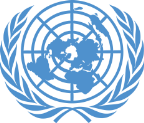 Exemples : 
Transmission d’instructions à voix haute 
Discussions de groupe 
Retour oral sur les activités et les travaux écrits 
Exposés 
Expression orale
Formation des formateur(trice)s au maintien de la paix
12
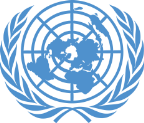 Exemples : 
Jeux de rôle et démonstration de techniques/compétences 
Simulations et visites de terrain 
Activités qui impliquent un mouvement physique 
Autres types d’apprentissage « pratique »
Formation des formateur(trice)s au maintien de la paix
13
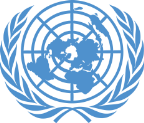 Activité d’apprentissage 4.1
Activités de cours selon plusieurs styles d’apprentissage
Consignes : 
Parcourez les descriptions de plusieurs des activités d’apprentissage. 
Quels sont les styles d’apprentissage utilisés ? 
Dans quelles circonstances chaque activité peut-elle être utile ? 

Temps imparti : 20 minutes
Formation des formateur(trice)s au maintien de la paix
14
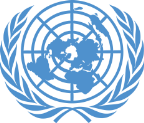 III. Le modèle BOPPPS
Le modèle BOPPPS est un cadre utile pour organiser un cours.
Formation des formateur(trice)s au maintien de la paix
15
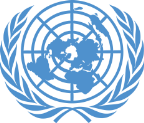 Activité d’apprentissage 4.2
Conception d’un plan de cours
Consignes : 
Commencez à planifier votre leçon à l’aide du modèle fourni 
Gardez à l’esprit les éléments suivants : 
Public cible 
Objectifs d’apprentissage 
Styles d’apprentissage 
Modèle BOPPPS 
Répondez aux questions de réflexion sur le plan de cours 
Temps imparti : Variable (pas de limite dans le temps)
Formation des formateur(trice)s au maintien de la paix
16
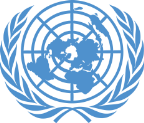 Résumé 
Il existe différentes stratégies pour déterminer le séquençage et le déroulement d’un cours
Les objectifs d’apprentissage et l’analyse du public cible doivent guider le choix de la méthode à utiliser 
Les activités de cours devraient reposer sur plusieurs méthodes (visuelle, auditive et kinesthésique)
Le modèle BOPPPS est un cadre utile pour organiser un cours
Formation des formateur(trice)s au maintien de la paix